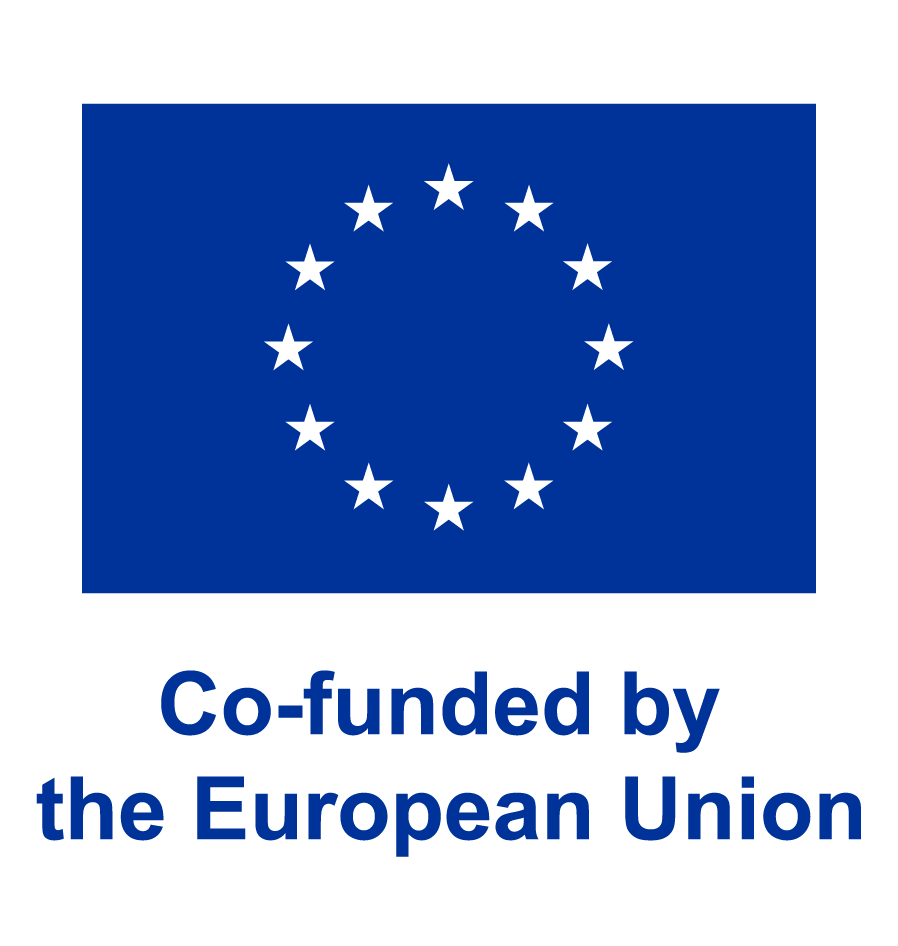 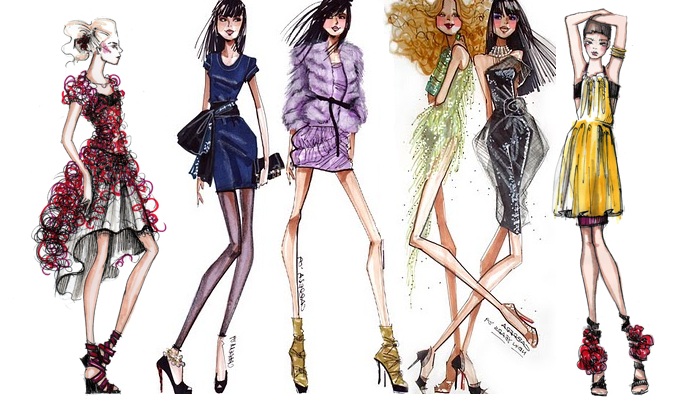 SVET MÓDY
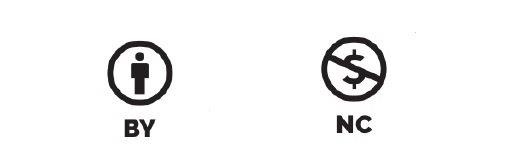 ÚVOD
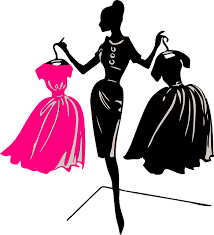 Dobrý deň!
Dnešná lekcia sa bude týkať módy, ktorá obklopuje naše životy každý deň.
Uvedomujete si, aký je proces návrhu a výroby odevov? Viete, ako sa vytvárajú vzory pre topánky? Videli ste niekedy, ako pracuje kožený remeselník? Viete, koľko ľudí je zapojených do práce spojenej s výrobou oblečenia, topánok, kabeliek?
Zamyslite sa nad tým, ako sa menil svet módy v posledných desaťročiach.
Analýzou tohto témy budeme môcť potvrdiť alebo vyvrátiť hypotézu, že "móda sa vracia".
ÚVOD
Pozrite si staré fotografie z vašich domov. Zamerajte sa na to, ako sa obliekali vaši rodičia alebo starí rodičia v ich mladosti. Zamyslite sa nad tým, čo by povedali ľudia v tých časoch, keby im ukázali súčasný spôsob obliekania ... alebo desiatky rôznych štýlov?
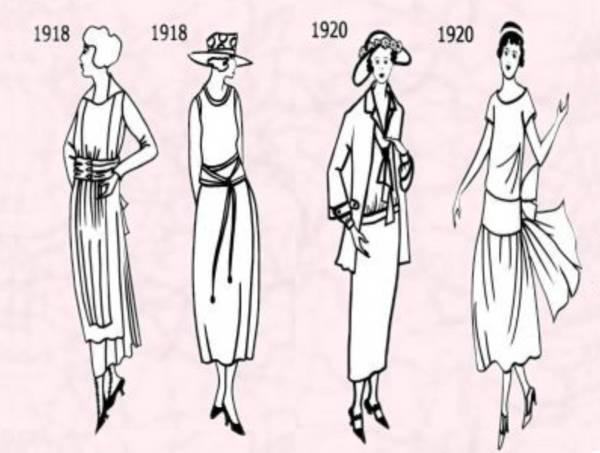 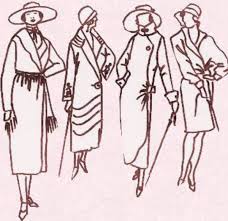 ÚLOHA
Pred začatím plnenia úloh z tejto lekcie budete rozdelení do dvoch skupín.
Prvým úlohom bude príprava multimediálnej prezentácie, v ktorej ukážete práce vybraného dizajnéra počas rokov.
Vašou druhou úlohou bude vytvorenie LAPBOOKu, ktorý bude obsahovať dôležité informácie o svete módy.
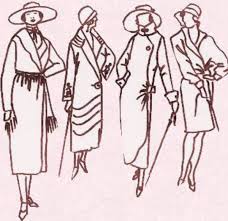 ÚLOHA
Pri plnení poverenej úlohy využite nasledujúce pokyny:

 Vytvorte v tabuľke zoznam známych vám dizajnérov - koľkých len dokážete.
 Prezentáciu vykonajte na základe prác len jedného z uvedených módních tvorcov zo skupiny v predchádzajúcej fáze - konzultujte s druhou skupinou, aby ste predišli zdvojovaniu témy.
 Pripravte LAPBOOK.
Po splnení všetkých úloh pripravte sa na prezentáciu vybranej témy pred celou triedou.
PROCES
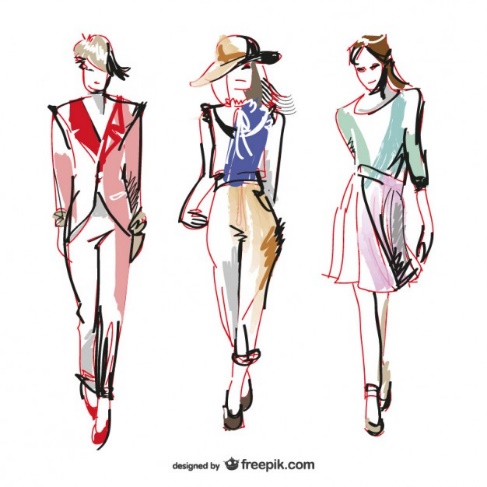 Prezentácia by mala obsahovať nasledujúce prvky:
 Predstavenie biografie vybraného módneho tvorcu,
Fotografie, ktoré zobrazia činnosť daného dizajnéra a porovnanie zmien jeho tvorby v priebehu rokov,
Odôvodnenie vášho výberu - ako daný umelec získal vaše uznanie.
Prehliadnite si fotografie vašich rodičov a starých rodičov - možno sa niektoré prvky ich oblečenia objavujú aj v dnešnej dobe vo vašej skrini? Môžeme teda povedať, že "móda sa vrátila"?
PROCES
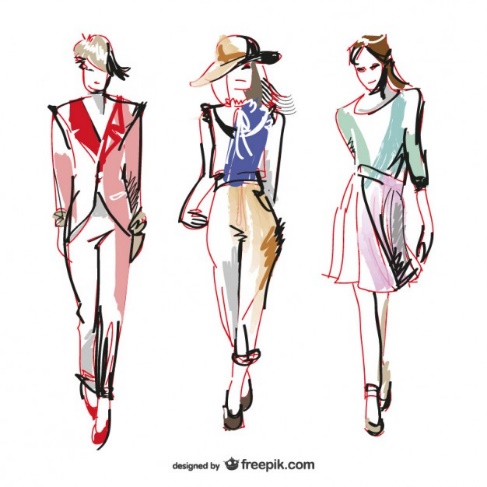 Čo je LAPBOOK?
LAPBOOK je akýmsi tematickým priečinkom, do ktorého môžeme umiestniť informácie na vybrané témy. Tieto informácie však nie sú zozbierané ako výstrižky z novín.
Tento priečinok slúži skôr ako interaktívny priestor na kresby, rozprávky, grafy, slová, termíny alebo fotografie. Všetko je umiestnené v vreckách, knižkách rôznych tvarov a na kartičkách.
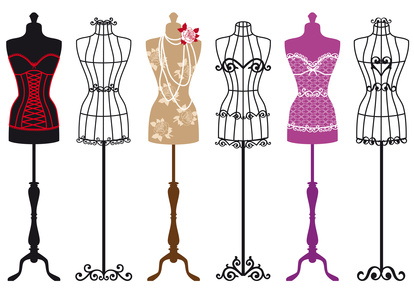 PROCES
Majte na pamäti, čo bude učiteľ hodnotiť, nižšie niekoľko tipov:
 Informácie a obsah - musia byť spoľahlivé a odborné.
 Zaujímavý spôsob prezentácie vykonaných úloh.
 Zapojenie a tímová práca - počas prípravy prezentácie a LAPBOOKu.
 Atraktívne vyhotovenie ako prezentácie, tak aj LAPBOOKu.
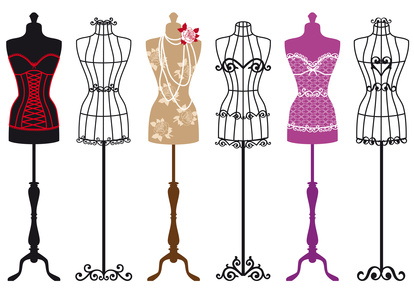 PROCES – I TÝŽDEŇ
Zoznámenie sa s obsahom úloh určených na vykonanie.
Rozdelenie triedy na dve skupiny.
Zmysluplný výber módneho dizajnéra.
Analýza bezpečného využívania internetových zdrojov.
Vytvorenie konkrétneho plánu prezentácie pomocou multimédií a LAPBOOK'u.
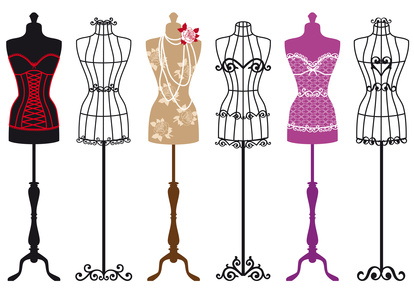 PROCES – II/III TÝŽDEŇ
Príprava multimediálnej prezentácie
Príprava LAPBOOK’A
Predstavenie úloh zo strany študentov oboch skupín
Diskusia o meniacom sa svete módy medzi oboma skupinami
Hodnotenie práce študentov
ZDROJE
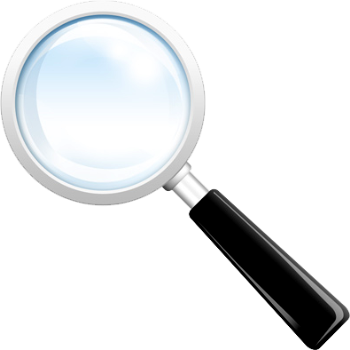 https://sk.wikipedia.org/wiki/M%C3%B3da 
http://little-lilu.blogspot.com/2014/06/historia-mody-oczami-laika.html
http://www.historiamody.cba.pl/
https://www.google.pl/
https://www.youtube.com/watch?v=FRROpc1X7VU
https://www.youtube.com/watch?v=8dQ69uXYuos
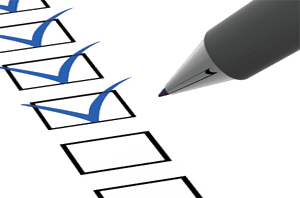 HODNOTENIE
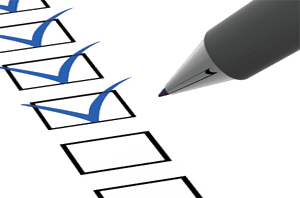 HODNOTENIE
HODNOTENIE
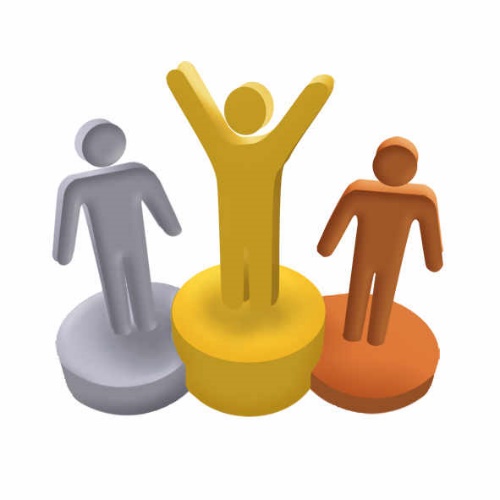 ZÁVER
Prezentácia s multimédiami je nástrojom často využívaným pri rôznych druhoch prezentácií produktov, tém alebo výskumov. Umožňuje ľahký, rýchly a obrazový spôsob prezentácie diskutovanej problematiky.
Pri realizácii týchto aktivít ste sa naučili spôsob, ako prezentovať seba a svoju prácu. Okrem toho ste sa mohli oboznámiť s rôznymi módymi trendmi, ktoré sa vyvíjajú v priebehu rokov.
Naučili ste sa vyvodiť závery z prípravných materiálov, čo vám umožnilo zúčastniť sa odbornej diskusie na témy realizované počas hodiny.
ZÁVER
Vďaka práci v skupine bude pre vás v budúcnosti ľahšie zorientovať sa v pracovnom živote, pretože budete vedieť múdro a zodpovedne rozdeliť povinnosti a úlohy.
Skontrolovali ste svoje schopnosti prezentovať vlastné názory a diskutovať o nich pred publikom.
Vďaka plneniu úlohy ste sa naučili spôsoby získavania informácií z internetových zdrojov.
Príručka pre učiteľa
Učiteľ by mal pri delení triedy do skupín brať do úvahy schopnosti a zručnosti každého žiaka jednotlivo.
Učiteľ musí vykonávať primeraný dohľad nad vykonávanými prácami, aby každá zo skupín plnila svoje úlohy správnym spôsobom.
Učiteľ by mal moderovať diskusiu tak, aby bola konštruktívna a opierala sa na predtým pripravených materiáloch.
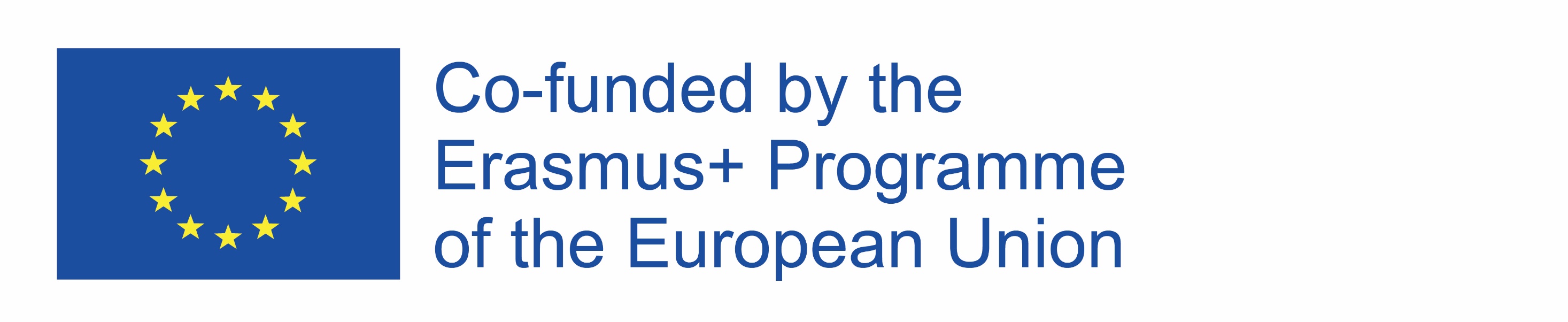 PRÍRUČKA PRE UČITEĽOV
Časť úlohy môže byť vykonávaná doma - s pomocou rodičov alebo starých rodičov - čo umožní zohľadniť módu z predchádzajúcich rokov.
Úloha by nemala byť realizovaná dlhšie ako 2-3 týždne - čo umožní rýchlejšiu a efektívnejšiu prácu študentov.
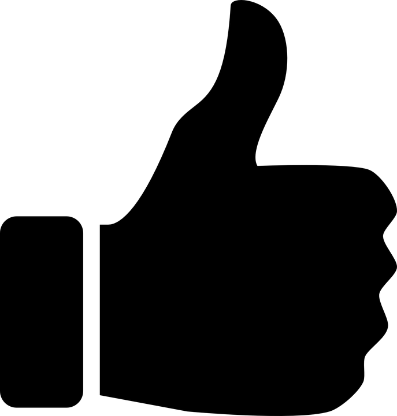 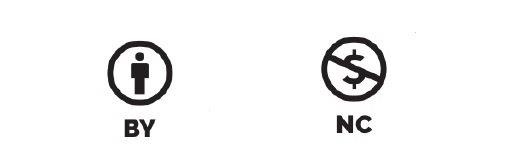